WSTĘPNE wyniki Europejskiego Ankietowego Badania Zdrowia w 2014 r.
GUS, grudzień 2015 r.
Główny cel  UE w dziedzinie statystyki zdrowia publicznego to  stworzenie systemu monitoringu zdrowia i zachowań zdrowotnych  w oparciu o m.in. reprezentacyjne badania ankietowe. Ważne znaczenie ma Europejskie Ankietowe Badanie Zdrowia (European Health Interview Survey - EHIS), powtarzane co 5 lat. Wyniki badania umożliwiają poznanie sytuacji zdrowotnej mieszkańców Unii oraz jej uwarunkowań w powiązaniu z charakterystyką demograficzno-społeczną oraz miejscem zamieszkania.
GUS, grudzień 2015 r.
Reprezentacyjne ankietowe badanie zdrowia ludności Polski GUS przeprowadził już czterokrotnie:- 2 krajowe badania w 1996 i 2004 r.  - 2 badania europejskie w 2009 i 2014 r.To ostatnie badanie objęte było regulacją prawną UE - po raz pierwszy wszystkie kraje członkowskie miały obowiązek je zrealizować, zgodnie z wytycznymi Eurostatu.
GUS, grudzień 2015 r.
[Speaker Notes: Podkreślić znaczenie – wszystkie kraje UE plus Norwegia, Islandia, 
7 krajów  realizuje badanie w 2015 r. Wyniki dostępne w 2017 r.]
Badanie zostało przeprowadzone w okresie wrzesień-grudzień 2014 r.  Wylosowano 24 tys. mieszkań. Wywiady przeprowadzono w 12,2 tys.  gospodarstw domowych, w których zbadano 28,8 tys. osób, mieszkających na obszarach miejskich i wiejskich całego kraju, w tym 24,2 tys. osób dorosłych w wieku 15 lat i więcej oraz 4,7 tys.  w wieku 0-14 lat.Uzyskane informacje zostały uogólnione na ludność Polski zamieszkałą w gospodarstwach domowych według stanu w dniu 31 grudnia 2014 roku. Pozyskane wyniki są reprezentatywne na poziomie kraju, a wybrane informacje - również na poziomie województw.
GUS, grudzień 2015 r.
[Speaker Notes: Nieco więcej niż w połowie gospodarstw zrealizowano wywiady – głownie z powodu odmowy lub mieszkanie było niezamieszkane długotrwale.

Nie objęto osob mieszkających w gospodarstwach zbiorowego zakwaterowania.   Wynik mówią o 38 mln miekszakńców Polski]
Europejskie Ankietowe Badanie Zdrowia (EHIS) 2014 objęło 4 obszary tematyczne:•	stan zdrowia (samoocena stanu zdrowia, choroby przewlekłe, ograniczenia w funkcjonowaniu i ich wpływ na życie codzienne, wypadki, samopoczucie psychiczne),•	opieka zdrowotna (korzystanie z opieki medycznej, stosowanie leków, profilaktyka), •	determinanty zdrowia (głównie styl życia),•	charakterystyka demograficzno-społeczna osób i gospodarstw domowych.Badanie przeprowadzono metodą wywiadu bezpośredniego.
GUS, grudzień 2015 r.
[Speaker Notes: Przekrojowe, umożliwia porównanie stanu zdrowia i korzystania z usług medycznych czy też stylu życia]
Najważniejsze wynikiJak Polacy oceniają swoje zdrowie ?
GUS, grudzień 2015 r.
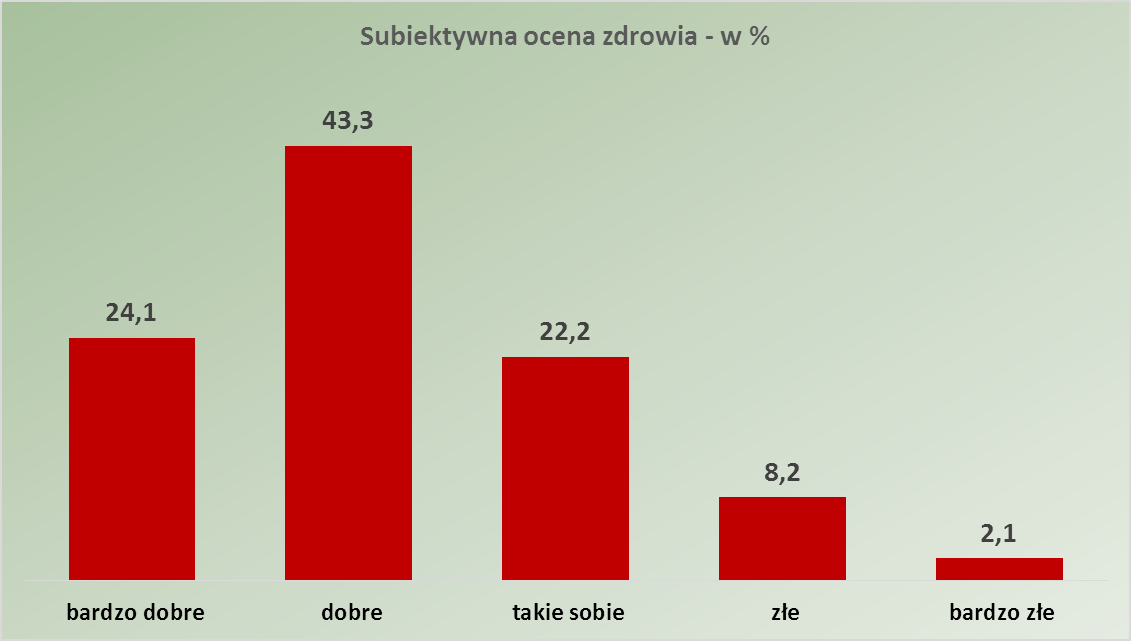 GUS, grudzień 2015 r.
W  ciągu ostatnich 5 lat subiektywna ocena stanu zdrowia Polaków nieznacznie się poprawiła.  O ile w 2009 r. ponad 34% zbadanych osób oceniało swoje zdrowie poniżej poziomu dobrego (tj. jako takie sobie, złe lub bardzo złe), to pod koniec 2014 r. takie opinie formułowało mniej niż 33% ludności Polski, tj. o blisko 2 punkty procentowe mniej i o 6 punktów procentowych mniej niż w końcu 2004 r.
GUS, grudzień 2015 r.
[Speaker Notes: 1,7% to ponad 600 tys. osób więcej zadeklarowało dobry lub bardzo dobry stan zdrowia.]
Ludność oceniająca swoje zdrowie poniżej oceny dobrej według wieku  (w %)
GUS, grudzień 2015 r.
[Speaker Notes: Słupek im krótszy  tym lepsza sytuacja. Na plus  od 40 do 79.  Czy rodzice dzieci i młode osoby oczekują lepszego zdrowia???]
Ludność oceniająca swoje zdrowie poniżej oceny dobrej 
według województw w 2014 r. (w %)
GUS, grudzień 2015 r.
[Speaker Notes: Najlepiej - wielkopolskiego i małopolskiego (mniej niż 30%). ,najgorzej – łódzkie i lubelskie (co najmniej 35%)]
Ludność deklarująca występowanie  w ciągu ostatnich 12 miesięcy dolegliwości lub chorób przewlekłych   (w %)
GUS, grudzień 2015 r.
Najczęstsze dolegliwości i choroby przewlekłeDorośli1. Bóle dolnej części pleców - co 4 kobieta i co 5 mężczyzna 2. Nadciśnienie tętnicze - u co 4 osoby3. Bóle szyi - u co 6 osoby4. Zwyrodnienie stawów - 15% 5 i 6. Migrena i choroba wieńcowa - u blisko 9%7 i 8. Alergia  i choroby tarczycy – 8% i 7%Dzieci 1. Alergie  - 15%  (nieznacznie mniej niż w 2009 r. – było 17%) 2. Choroby oka – prawie 5%3. Astma – 4% 4. Częste bóle głowy - blisko 2% dzieci5. Choroby kręgosłupa – mniej niż 2 %
GUS, grudzień 2015 r.
Waga ciała osób dorosłych niestety nadal wzrasta i coraz częściej występuje problem nadwagi i otyłości. Zbyt dużą masę ciała ma już druga  dorosła osoba  i relatywnie częściej problemy z nadmierną masą ciała występują wśród mężczyzn.
GUS, grudzień 2015 r.
[Speaker Notes: Dwa górne paski – to nie dobrze  - k 46%, m 62%.  Proszę porównać pasek żółty – nadwagę,]
W  przeciągu ostatnich 5 lat populacja osób niepełnosprawnych prawnie zmniejszyła się o ponad 350 tys. W 2014 r. orzeczenie o niepełnosprawności  posiadał co 10 Polak, niezależnie od płci. 
Ile osób niepełnosprawnych żyje w Polsce?
W zależności od przyjętego kryterium – poniżej dane w mln osób:
GUS, grudzień 2015 r.
Najważniejsze wynikiJaki jest styl życia Polaków ?
GUS, grudzień 2015 r.
Spożycie owoców i warzyw (z wyjątkiem ziemniaków)3/4 dzieci (powyżej 6 miesiąca życia) spożywa  owoce 1 raz dziennie lub częściej, ale warzywa – już tylko 62%.Blisko 4% dzieci nie jada w warzyw ogóle lub rzadziej niż 1 raz w tygodniu.   Osoby dorosłe rzadziej niż dzieci spożywają warzywa i owoce.  Tylko co drugi dorosły mężczyzna codziennie je zarówno owoce, jak i warzywa, a w przypadku kobiet - prawie 2/3.
GUS, grudzień 2015 r.
[Speaker Notes: Surowe i przetworzone ale bez ziemniaków i soków kupnych (tylko świeżo wyciskane były ujmowane)
Dzieci ¾ codziennie owoce, warzywa tylko 625 warzywa. Dorosłi rzadzije niż dzieci  zwłaszcza M (1/2 je warywa i owoce codzinnie), K – prawie 2/3]
Palenie tytoniuOdsetek osób niepalących wzrósł o ponad 3 pkt procentowe (z  71% do 74%).Tytoń pali 26% dorosłych Polaków, z tego codziennie  23% ( 29% dorosłych mężczyzn i  tylko 17% dorosłych kobiet).Najczęściej palaczami codziennymi  są osoby w wieku 30-60 lat, a szczególnie często nałóg palenia występuje wśród pięćdziesięciolatków. W tej grupie wieku pali prawie 36% mężczyzn i 27% kobiet. Co drugi mężczyzna palący codziennie to osoba  mocno uzależniona  od nikotyny (paląca co najmniej 20 papierosów dziennie), natomiast wśród kobiet palących – prawie co trzecia.
GUS, grudzień 2015 r.
[Speaker Notes: 3% mniej palących to prawie 1 mln osób mniej]
Picie alkoholuOdsetek osób dorosłych pijących napoje alkoholowe zmniejszył się o ponad 2%. Całkowitą abstynencję w ciągu ostatnich 12 miesięcy zadeklarowało blisko 28% badanych osób. 63% dorosłych kobiet piło alkohol (w 2009 r. – 66%), a wśród mężczyzn 83% (w 2009 r. 85%).Najliczniejszą grupę pijących alkohol stanowią osoby w wieku 30-49 lat.
GUS, grudzień 2015 r.
[Speaker Notes: 72% piło alkohol w ciągu 12 miesięcy. M -83% i K -63%.]
GUS, grudzień 2015 r.
[Speaker Notes: 72% piło alkohol w ciągu 12 miesięcy. M -83% i K -63%.]
Picie alkoholu chociaż 1 dzień w tygodniuTak często pije 28% dorosłych mężczyzn i 9% kobiet.Głównie w dni weekendowe (między piątkiem i niedzielą). Mężczyźni deklarowali picie: wyłącznie piwa (64% tej grupy pijących ) lub piwa w połączeniu z wódką (14%).Kobiety deklarowały picie: wyłącznie piwa (co trzecia pijąca w tygodniu alkohol) lub wyłącznie wino (także co trzecia), względnie te dwa rodzaje alkoholu. Picie w tygodniu chociaż 1 małej porcji wódki lub innych napojów spirytusowych zadeklarował co 4 mężczyzna i co 5 kobieta z tej grupy.
GUS, grudzień 2015 r.
[Speaker Notes: M – tylko piwo 64%, piwo i wódka – 14%.  K – tylko piwo co 3, tylko wino – co trzecia. Wódkę co 4 pijacy w tygodniu M i 4 pijąca kobieta]
Picie alkoholu chociaż 1 dzień w tygodniuStatystyczny mężczyzna  z tej grupy wypija w ciągu tygodnia  około 4 butelki piwa o pojemności 0,5 litra i trochę więcej niż 80 ml wódki lub innych napojów spirytusowych; Statystyczna kobieta z tej grupy -  1,5 butelki piwa o pojemności 0,5 litra oraz 2 lampki wina. Piwo z powodzeniem wyparło wódkę i inne napoje spirytusowe. Szacunki wskazują, że piwo stanowi prawie 70% ogólnej konsumpcji czystego alkoholu, a wódka i inne napoje spirytusowe niespełna 20%. Na tle tych dwóch dominujących napojów alkoholowych udział wina jest skromny i wynosi 10%.
GUS, grudzień 2015 r.
[Speaker Notes: Średnia na 1 pijącego w tygodniu  M – nieco ponad 4 but, piwa i ok,. 80 ml wódki
Kobieta – 1,5  but piwa i 2 lamnpki wina.]
Aktywność fizyczna dzieci	98% dzieci chodzących do szkoły ćwiczy na lekcjach wychowania fizycznego. 	Dzieci szkolne są bardziej aktywnie fizycznie. Co drugie dziecko (5 lat temu tylko co trzecie) regularnie uprawia sport lub rekreację poza lekcjami wychowania fizycznego, chłopcy nieznacznie częściej niż dziewczynki.Wśród dzieci aktywnych  - 38%  przeznacza od 3 do 5 godzin w tygodniu, 31% nawet 6 godzin i więcej, co 5 te dziecko – 2 godziny a  kolejne 10% tylko 1 godzinę.	Dzieci  w wieku  2-14 lat spędzają przed ekranem (telewizora, komputera, tabletu lub smartfona) przeciętnie 2,2 godziny dziennie (tj. tyle samo co 2009 r.); chłopcy nieco więcej niż dziewczęta. Co czwarte dziecko przeznacza na to średnio 1 godzinę dziennie, co trzecie 2 godziny, co piąte 3 godziny, a co ósme dziecko – nawet 4 godziny.
GUS, grudzień 2015 r.
[Speaker Notes: Co  drugie regularnie uprawia sport lub rekreację. 38% 3-5 godz. tygodniowo, 31%  6 i>, 20% - 2 godz, a tylko 10% - 1godz.]
Najważniejsze wynikiJak często wykonujemy badania?
GUS, grudzień 2015 r.
Szczepienia przeciw grypie w Polsce nie są jeszcze powszechne. W świetle wyników EHIS tylko co piąty Polak szczepił się kiedykolwiek na grypę, a w ciągu ostatnich 2 lat (w 2013 i 2014 r.) szczepieniom przeciw grypie  poddał się tylko co 18 mieszkaniec Polski, najczęściej były to osoby  starsze, co najmniej 60-letnie, najrzadziej natomiast - dzieci i młodzież do 20 roku życia. Co trzeci dorosły Polak został zaszczepiony przeciw wirusowemu zapaleniu wątroby typu B. Ponad 1/3 wykonała szczepienie w ciągu ostatnich 5 lat.
GUS, grudzień 2015 r.
[Speaker Notes: Wzw – do populacji weszły roczniki, które obowiązkowo były szczepione. Od 1996 szczepimy dzieci – czyli młodzież w wieku 15-21 z bezpłatnych  szczepień skorzystała. Bardzo wysoki wskaźnik zaszczepialności ze względu na wysoki koszt szczepionki.]
Wzrasta częstość wykonywania badań poziomu cholesterolu we krwi. ¾ dorosłych przynajmniej raz w życiu miało takie badanie (5 lat temu – tylko połowa).Blisko co 15 dorosły Polak nigdy nie miał mierzonego ciśnienia krwi i najwięcej takich przypadków odnotowano oczywiście wśród ludzi bardzo młodych, tj. do 20 roku życia (w tej grupie co trzeci).Częściej badamy poziom cukru we krwi. Tylko co 5 dorosły nigdy nie wykonywał takiego badania  (w 2009 r. – częściej niż co 3). Badania te często wykonywane u osób co najmniej 50-letnich i starszych. 2/3 tej populacji wykonało to badanie w ciągu ostatnich 12 miesięcy.Kobiety bardziej dbają o zdrowie.
GUS, grudzień 2015 r.
[Speaker Notes: cholest  ¾ a 5 lat temu tylko ½; Cisnienie – 85%, cukier  nie miał co 5]
Profilaktyka nowotworowa
GUS, grudzień 2015 r.
85%  dorosłych kobiet chociaż 1 raz w swoim życiu miała wykonane badanie cytologiczne ( 5 lat temu tylko  79%). W grupie nieprzebadanych  znaczący udział miały kobiety bardzo młode i najstarsze (co najmniej 70-letnie). Ponad 40% kobiet poddających się takim badaniom, wykonała je stosunkowo niedawno (tj. w ciągu ostatnich 12 miesięcy). Badania te wykonywane były głównie w celach profilaktycznych: na własne życzenie pacjentki (44% wskazań) lub jako zalecenie lekarskie (39%).  Tylko co 8 kobieta stwierdziła, że skorzystała z ogólnokrajowego lub lokalnego programu cytologicznych badań profilaktycznych.
GUS, grudzień 2015 r.
[Speaker Notes: 85% na tak, Niewielka rola programu  tylko co 8 kobieta przebadana.]
Ponad 47% kobiet dorosłych przynajmniej raz w swoim życiu miało wykonane  badanie mammograficzne ( w 2009 r. -  40%).Najczęściej  wykonują je kobiety w wieku 50-69 lat (ponad 4/5 nich zostało chociaż raz w życiu przebadane) i niespełna połowa kobiet trochę młodszych i najstarszych. W ponad 70% przebadanych kobiet wykonał badanie w miarę niedawno – w ciągu ostatnich 3 lat. Blisko 70% kobiet przebadanych wykonało to badanie tylko kontrolnie, tj. skorzystało  z ogólnodostępnego programu badań mammograficznych (41% kobiet) lub samodzielnie podjęło decyzję o badaniu (28%), a jedynie co czwarta na skutek zalecenia lekarskiego.
GUS, grudzień 2015 r.
[Speaker Notes: Blisko co 2  miała wykonane badanie, Rola programu – 41%, samodzielnie podjęła decyzję – 28% przebadanych]
Blisko co 5 dorosły Polak został chociaż 1 raz przebadany w kierunku wykrywania raka jelita grubego, wykonując kolonoskopię lub badanie na krew utajoną w kale. Co 3 mężczyzna (w wieku 40 lat i więcej) miał wykonane  badanie lekarskie prostaty. Wśród mężczyzn 70-letnich lub starszych  -  2/3 tych roczników.
GUS, grudzień 2015 r.
[Speaker Notes: Co 5 –dorosły przebadany, a wśród 50+ - co 4 – colon;  co 3 m 40+ miał badanie przez lekarza. NIE LICZYLO się badanie z krwi.]
Najważniejsze wynikiJaki często leczymy się ?
GUS, grudzień 2015 r.
Odsetek leczonych w ciągu ostatnich 12 miesięcy w 2014 r.
GUS, grudzień 2015 r.
[Speaker Notes: Bez porodów w szpitalach.  Wysokie odsetki leczenia dzieci i młodzieży u lekarzy rodzinnych i dentyści, rzadziej lekarze specjaliści. Po 50+ wzrost za wyjątkiem dentysty. Kobiety leczą się częściej.]
W ciągu ostatnich 12 miesięcy poprzedzających badanie:- Co 8 Polak był leczony w szpitalu (z noclegiem)- 80% ogółu ludności (tj. około 30 mln osób) skorzystało  z usług lekarza rodzinnego. - Co drugi Polak  leczył się  u lekarzy specjalistówGeneralnie z usług zdrowotnych najczęściej korzystają  małe dzieci (do 4 roku życia), jak również osoby 50-letnie i starsze oraz oczywiście osoby o złym stanie zdrowia, tj. niepełnosprawne lub chorujące przewlekle.
GUS, grudzień 2015 r.
W okresie 2 tygodni przed badaniem 70% mieszkańców Polski zażywało leki (58% dzieci i 73% dorosłych), z tego aż  90% osób z długotrwałymi problemami zdrowotnymi, ale również 47% osób bez  takich problemów.Dorosłym Polakom lekarze najczęściej przepisują leki obniżające ciśnienie krwi; przyjmuje je 23% osób (w wieku 15 lat i więcej). Nieznacznie  rzadziej lekarze przepisują leki na bóle stawów, leki na bóle szyi czy pleców,  obniżające poziom cholesterolu, kardiologiczne. Tego typu leki przepisane przez lekarza zażywa 10-11% dorosłych Polaków. W strukturze leków kupowanych bez recepty lekarskiej dominują witaminy, preparaty mineralne lub środki wzmacniające. Zażywała je więcej niż 1/4 dorosłych Polaków. W następnej kolejności kupowane były leki przeciwbólowe (głównie na ból głowy lub migrenę) oraz leki na przeziębienie, grypę lub ból gardła.
GUS, grudzień 2015 r.
Dostęp do opieki zdrowotnejPrawie co czwarty Polak potrzebujący opieki zdrowotnej   doświadczył opóźnienia w dostępie do niej z powodu zbyt długiego okresu oczekiwania na wizytę. Takie sytuacje dotyczyły głównie osób dorosłych, rzadziej dzieci (tylko co 9) oraz oczywiście najczęściej osób przewlekle chorych o nienajlepszym zdrowiu. Bardzo rzadko powodem opóźnień była  zbyt duża odległość od placówki czy problemy z transportem. Ten powód wskazało niespełna 4% potrzebujących,  głównie byli to seniorzy  lub osoby niesprawne.
GUS, grudzień 2015 r.
[Speaker Notes: Mówimy tylko o potrzebujących. Jeśli ktoś odpowiedział że nie potrzebował to nie był ujmowany. 15-16% NIE POTRZEBOWAL OPIEKI ZDROWOTNEJ.
OPIEKA MEDYCZNA – 15-16, DENTYSTY – 28% LEKI 20% PSYCHICZNE 70%]
Jak często Polaków nie stać na opiekę zdrowotną  mimo  potrzeby?Co 13 osoba potrzebująca opieki medycznej, sprawowanej przez lekarza, musiała z niej zrezygnować z powodów finansowych. W przypadku opieki dentystycznej taką sytuację wskazała co 9 osoba potrzebująca.Sytuacja  braku pieniędzy na wykupienie leków przepisanych na receptę dotyczyła co 12  osoby.Generalnie problem sfinansowania potrzebnych świadczeń rzadko dotyczył potrzeb  dzieci. Przeszkody finansowe często deklarowały  osoby starsze, chore przewlekle i poważnie  niesprawne,  również częściej mieszkańcy miast niż wsi (za wyjątkiem możliwości wykupienia leków na receptę).
GUS, grudzień 2015 r.
[Speaker Notes: Zarówno publiczną jak i prywatna]
Co 6 dorosły Polak  świadczy pomoc lub sprawuje opiekę nad osobami starszymi, niesprawnymi czy chorymi – co najmniej 1 raz w tygodniu. Pomagający  to przede wszystkim  osoby w wieku 50-59 lat (co czwarta osoba).Komu pomagamy? Ponad 3/4 pomagających otacza opieką tylko członków własnej rodziny, co piąty tylko  osobom spoza rodziny. Nieznaczna grupa opiekuje się zarówno członkami rodziny, jak i osobami, które do niej nie należą.
GUS, grudzień 2015 r.
Dziękujemy za uwagę
GUS, grudzień 2015 r.